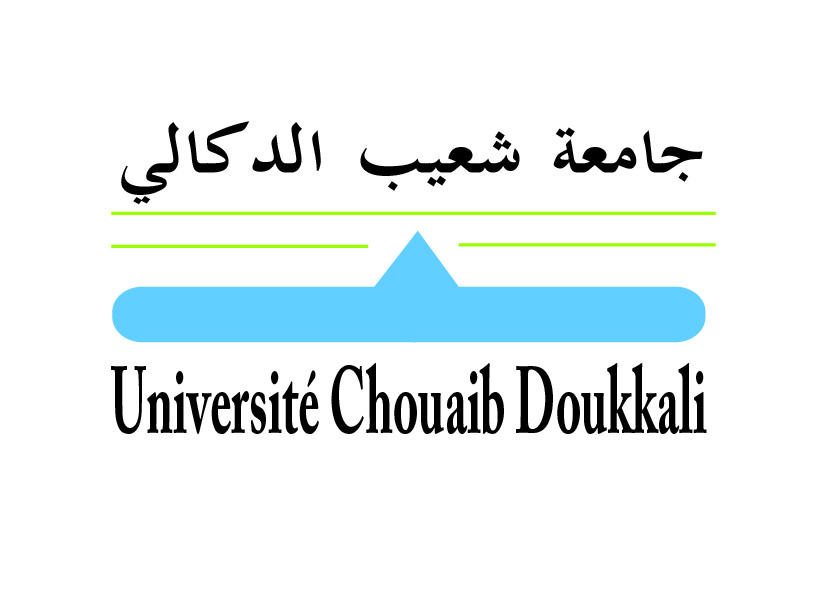 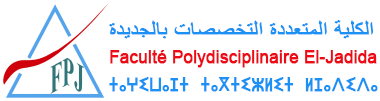 Le compte d’épargne
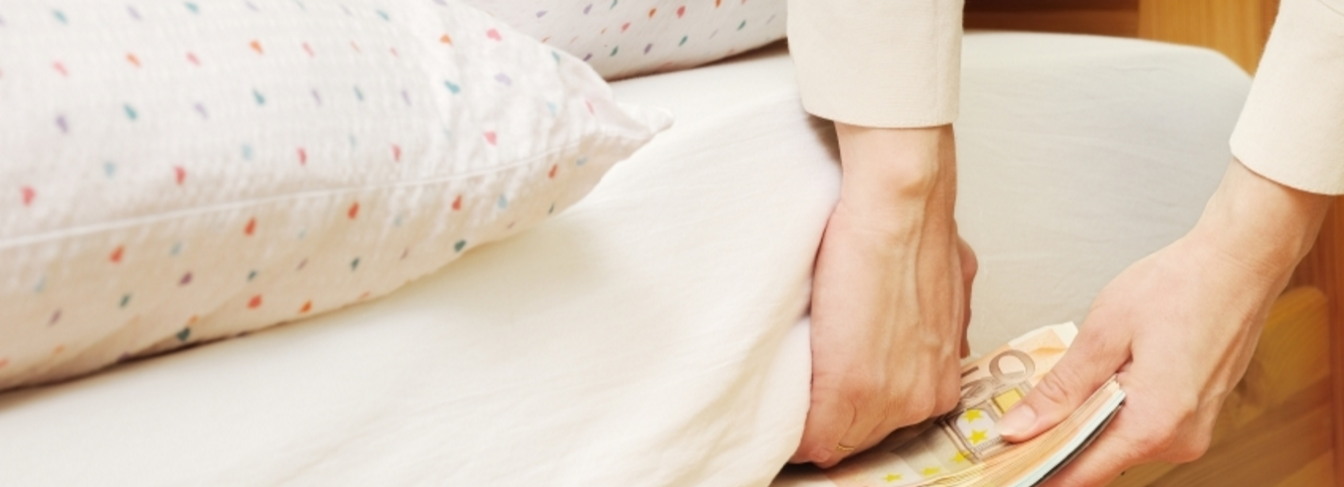 PLAN
● Définition d’épargne
● Compte sur carnet 
● Compte de dépôt à terme
● Compte de bon de caisse
Qu'est-ce qu'un compte d'épargne ?
Un compte d'épargne est un compte sur lequel vous pouvez facilement placer et retirer de l'argent à court terme.
Un compte d'épargne est aussi appelé "livret de dépôt", "dépôt d'épargne", "livret d'épargne". Ce qui est caractéristique d'un compte d'épargne, c'est que la première tranche du revenu d'intérêt est exempté d'impôts sur le revenu des personnes physiques.
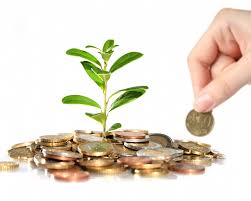 Compte sur carnet
Les comptes d'épargne ou comptes sur carnet sont des comptes destinés à mobiliser les petites épargnes du grand public. Il y a certaines restrictions concernant le nombre de retraits et le montant à être retiré dans une période de temps donnée.
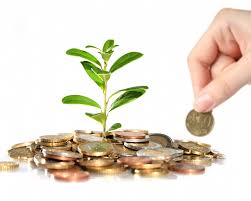 Cependant, l'argent déposé dans ce compte, gagne un taux d'intérêt équitable. Bien que les clients de la banque ne puissent pas retirer leur argent avec des chèques pour retirer de l’argent. Un livret est également fourni, qui conserve la trace de toutes les transactions financières.
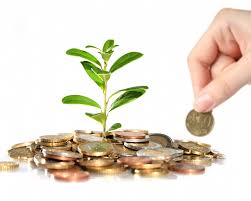 Dépôt à terme
Un dépôt à terme est un dépôt bancaire qui ne peut être retiré qu'à l'échéance d'un certain terme ou période de temps. En contrepartie, le taux d’intérêt associé est généralement plus élevé que pour un dépôt à vue où la somme peut être retirée à n'importe quel moment.
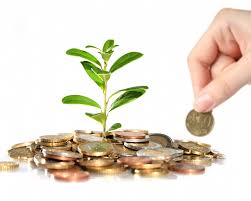 Le dépôt à terme est un placement dont les conditions de rémunération et d’immobilisation sont connues dès la souscription.
Vous choisissez le montant et la durée de votre placement en fonction de vos excédents de trésorerie.
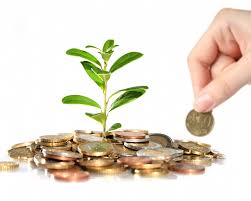 Compte de bon de caisse
Un bon de caisse est un placement à terme, effectué généralement auprès d'un établissement financier, qui se traduit par la remise d'un bon, nominatif ou un porteur. On parle de bons du Trésor quand le placement est effectué auprès de l'Etat. Au terme du placement, généralement d'un mois à cinq ans,
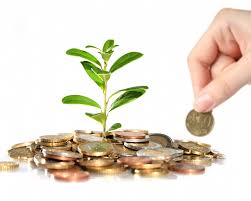 le créancier est remboursé du nominal et perçoit en plus le montant des intérêts fixés initialement.
Les bons de caisse ont une valeur nominale (montant déposé), un taux d'intérêt et une échéance de remboursement. C'est donc un placement dont le rendement est garanti et sans surprise, et ce pour une durée prédéterminée.
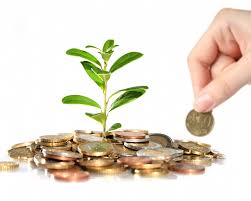 Les intérêts sont versés chaque année et le capital est remboursé à l'échéance.
Contrairement aux obligations, les intérêts de ces titres de créance ne sont donc pas versés annuellement mais à l'échéance. Le taux d'intérêt augmente en principe avec la durée du placement. Les bons de caisse anonymes font l'objet d'une fiscalité dissuasive
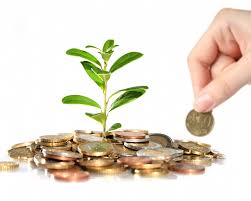 Compte épargne ou compte à terme?
Le taux d’intérêt d’un compte à terme est fixe pendant toute la durée du placement. Plus longtemps vous confiez votre argent à la banque, plus haut sera votre rendement.
La durée d’un compte à terme oscille entre un seul jour et dix ans. Si vous souhaitez retirer votre argent avant la date d’échéance, vous devrez vous acquitter d’une indemnité de rupture, laquelle dépendra du taux d’intérêt en vigueur sur le marché.
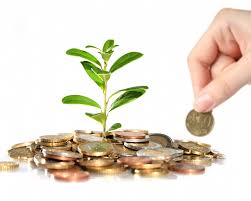 Cela signifie que vous pourriez très bien recevoir une somme inférieure à votre investissement initial
Ne choisissez un compte à terme  que si vous êtes certain d’y laisser votre argent jusqu’au terme convenu.
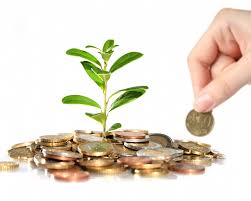 Merci pour votre attention